Potential Impacts of a Partial Waiver of the Ethanol Blending Rules
Wallace E. Tyner
Farzad Taheripour
Chris Hurt
Purdue University

October 11, 2012
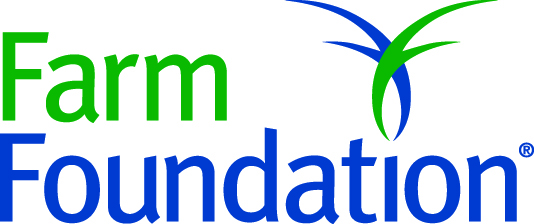 The Drought and Corn Market
There are many impacts of the drought that permeate not only the agricultural sector but the economy as a whole.
This paper is about one issue related to the drought – the possible impacts of a partial waiver of the Renewable Fuel Standard (RFS) for corn ethanol.
It is not about the merits of the RFS itself.
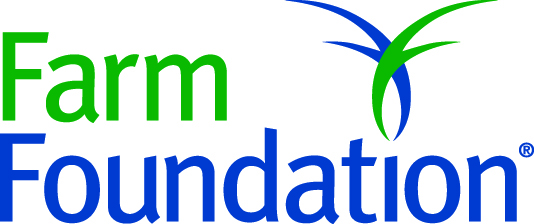 Corn Price Impacts Many Sectors
Livestock products such as meat, dairy, and eggs; 
Soft drinks and food products containing corn sweeteners;
Gasoline containing 10% or more ethanol made from corn;
Other food items that contain corn starch, corn flour, or corn directly.
There will not be enough corn for everyone to continue consuming at normal rates.
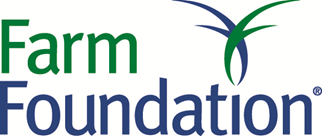 The Renewable Fuel Standard
It is 13.2 BG for 2012 and 13.8 BG for 2013 for corn ethanol.
There is some flexibility built into it:
Blenders can use surplus credits from prior year blending to meet the current year RFS.  It is estimated that blenders have about 2.6 BG of such prior year credits.
Blenders can also borrow from future obligations if needed.
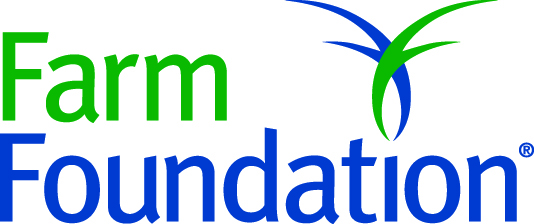 Blenders Need Positive Economic Incentives
In recent weeks, ethanol has been priced 25 to 40 cents below RBOB.
On that basis, blenders would not have a financial incentive to change from current practice.
Corn and ethanol would have to rise in price or gasoline fall to change the basic economics.
However, CBOB is blended in much of the country, and it is usually cheaper than RBOB.
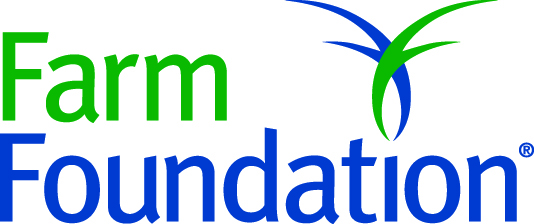 Blenders Must Overcome Technical Blending Issues
At present, most of the regular gasoline produced in the US comes out of the refinery as 84 octane, and ethanol is added to bring it up to 87.
It is not clear how quickly that whole system could be modified if ethanol blending were partially waived.
Also not clear if refiners and blenders would want to do it for a one time waiver.
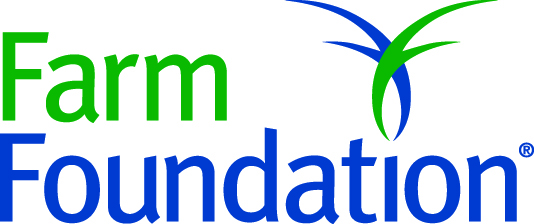 Technical Blending Issues
Gasoline sold in the US must meet strict vapor pressure rules to prevent evaporative emissions.
The rules vary by region and also between winter and summer months.
In summer 10% ethanol blends have an exemption of 1 psi for the vapor pressure limits, so there might be incentive to continue ethanol use at least in summer.
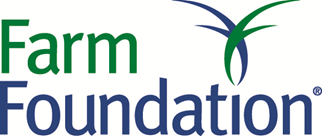 Other Blending Issues
Incentives to reduce ethanol use in the event of a partial waiver could vary from company to company and region to region.
Valero owns both oil refining and ethanol plants.
Because of the varying rules and use of RBOB, CBOB, and CARBOB, decisions on ethanol also could vary.
Take-or-pay ethanol contracts could be an important actor too.
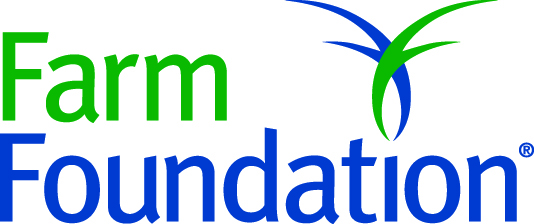 Possible Waiver Impacts
Determinants of Waiver Impacts
The extent to which a partial waiver would have an impact depends on the financial incentives and technical constraints faced by the refining and blending sectors.
If they cannot change current practice quickly, there would be little impact.
If it is not in their financial interest to change, there would be little impact.
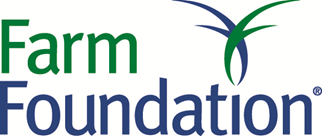 If They Do Have Operational Flexibility
Quantitative assessment under different levels of ethanol supply reduction:
13.8 BG for 2013 – no waiver,
11.8 BG – no waiver, but use of 2 BG of prior blending credits (RINs), 
10.4 BG – 25% reduction due to any combination of waiver and prior credits,
7.75 BG – waiver of 3.45 BG + 2.6 BG RINs.
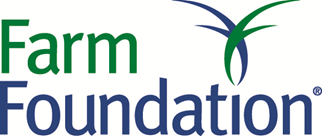 Simulations Done for 3 Corn Production Levels
10.5 Bil. bu. (120 bu./ac.),
11.0 Bil. bu. (126 bu./ac.),
11.5 Bil. bu. (132 bu./ac.),
We adapted a model including crude oil, gasoline, ethanol, DDGS, and corn that Taheripour and Tyner have used in several published papers.
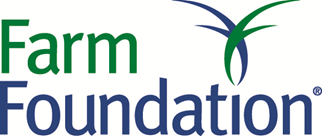 Waiver Impact Simulation Results
Impact of reduced blending to 11.8 BG is around $0.67/bu. of corn (due to use of RINs)
Going from 11.8 to 10.4 BG reduces corn price another $0.44 - $0.47/bu.
Going from 11.8 to 7.75 BG reduces corn price by $1.31 to $1.34/bu.
If refiners and blenders have flexibility and use it, the partial waiver impact could be up to $1.30/bu. for a large waiver and $0.47 for a small waiver.
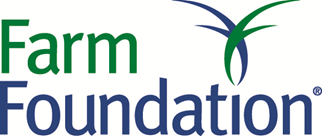 Comparison with Other Results: Babcock
Assumed an average yield of 123.4 bu./ac.
Ethanol demand structure has flexibility for the first level of reductions, but is inflexible after that.
He gets a corn price reduction of $1.91 from use of 2.4 BG of RINs – higher than our RIN result.
The waiver after that yields a corn price reduction of $0.58 due to the assumed refining and blending inflexibility. That is in our interval of 0 - $1.30.
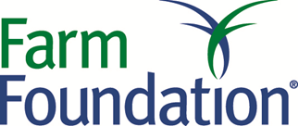 Comparison with Other Results:  Irwin and Good
They do not provide quantitative estimates.
They assume the demand would not be flexible after use of available RINs, so they get no waiver impact.
When we assume no flexibility, we also get no waiver impact.
The degree of flexibility is not known.
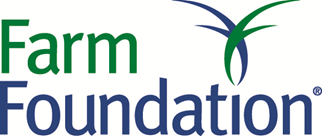 Comparison with Other Results:  FAPRI – U. of Missouri
Implementation of a waiver in 2013 reduces corn price by $0.04/bu, but reduces the price $0.17/bu. In 2014.
A waiver in 2013 permits more RINs to be carried forward to 2014, and thus the higher impact then.
They assume little blending flexibility in the short run and thus small impacts.
They cover several cases not covered by others.
Impacts on Livestock Producers and Consumers
Livestock producers face substantially higher feed costs, much of which they cannot pass on to consumers in the short run.
Ultimately, consumers will face higher prices for livestock products and other products that use corn and higher fuel costs.
Most farmers have crop insurance, but they will also face losses.
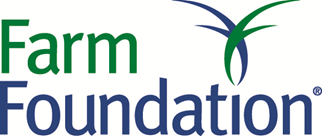 Economic Harm Done by the Drought
Corn price is substantially higher than a normal year, and losses amount to tens of billions of dollars
In considering a waiver, EPA cannot change the loss – it can only possibly redistribute it among the affected parties.
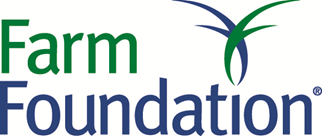 Possible Waiver Impacts
If refiners and blenders do not have or choose not to use ethanol blending flexibility, a waiver has very limited impact.
To the extent there is flexibility, use of prior blending RINs could reduce corn price $0.67/bu.
In addition, a partial waiver, could reduce corn price up to $1.30/bu. again assuming flexibility.
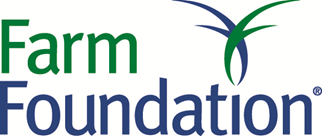 Possible Waiver Impacts
If refining and blending flexibility is assumed, a waiver helps livestock producers and consumers – sharing the available corn supplies.
A waiver that reduces ethanol production also penalizes corn producers and ethanol producers who invested in their plants assuming the RFS would provide a market.
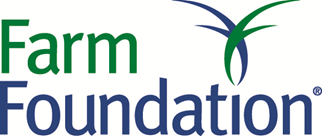 Waiver Decision
Clearly the degree of refining and blending flexibility is critical to a waiver decision, and EPA needs to do a thorough assessment on this issue.
The waiver decision is complicated.  We have tried to evaluate the key issues that need to be taken into consideration in reaching a decision.
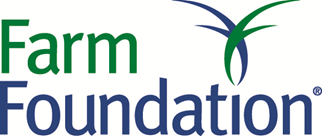 Thanks very much!

Questions and comments.
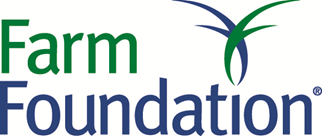